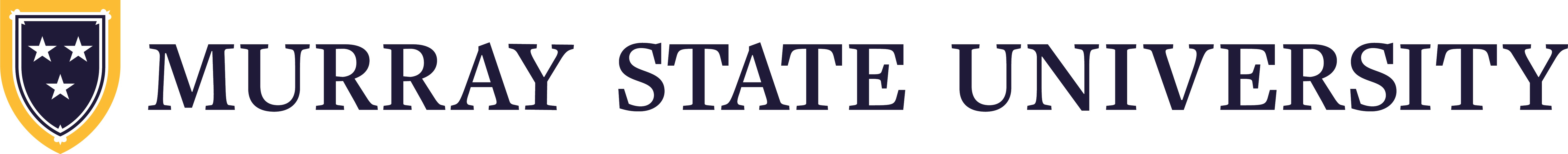 Debriefing After a High Stakes Situation
Austin Hildebrant, Noah Merriss, Brennon Hamm
Murray State University
Introduction
Our group chose this topic because in our clinical experience, we have observed poor/absent debriefing after high-stake situations
Reasearch shows that an in-depth debriefing session after a high-stake situation improves patient outcomes and helps better determine the emotional impact it had on the team members 
Our goal is to see an increased utilization of these high-quality debriefing sessions in circumstances deemed valid by healthcare workers.
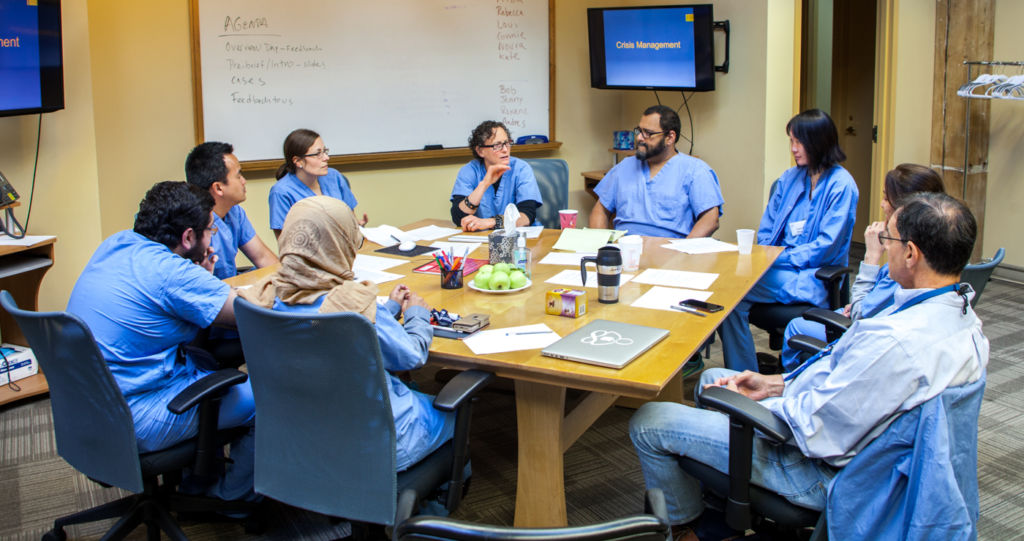 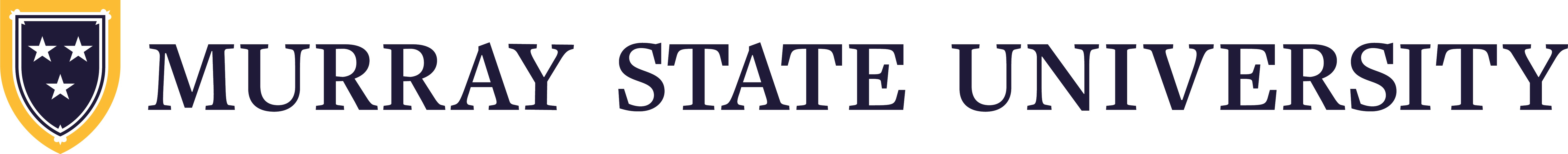 Theoretical Framework
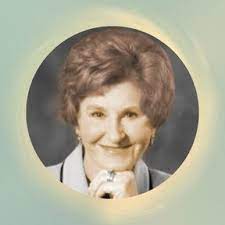 Nola J. Pender: Health Promotion Model (1982)
Interaction between the healthcare member and patient while considering the environment that surrounds us
Individual characteristics and experiences
Behavior-specific cognitions and affect
Behavioral outcomes
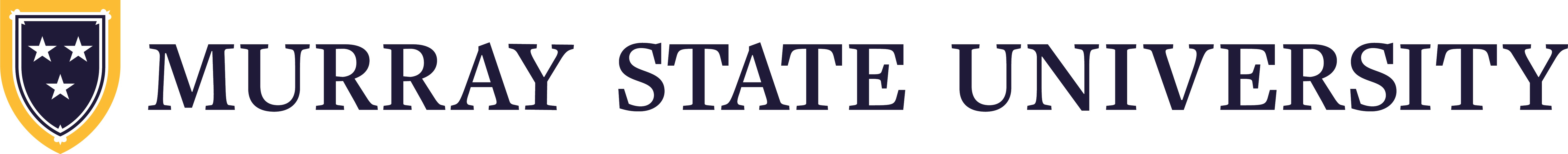 [Speaker Notes: https://nurseslabs.com/nola-pender-health-promotion-model/]
Evidence-Based Practice
Post-Code Pause (PCP) is a debriefing tool that was implemented in a hospital in our article (compared to DISCERN)
Utilizing code simulations to improve performance and patient outcomes
R-3 (rapid review of resucitation) debriefing improves overall compassion satisfaction
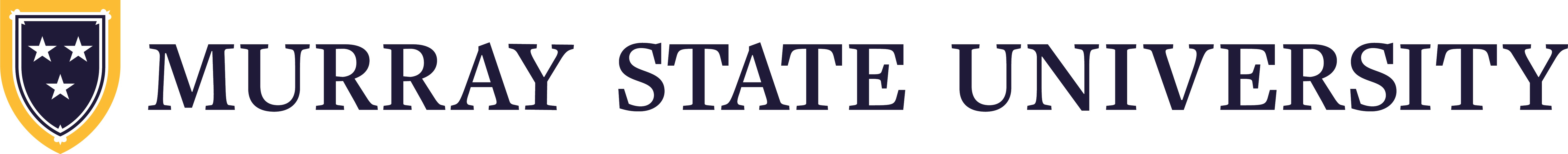 [Speaker Notes: "The PCP specifically asked how the responders were doing after the event and what would be needed for the healthcare professionals to safely return to work. It not only provided a safe environment for team members to debrief on their emotions following a high-stakes event, but also an opportunity to discuss how staff support during and after these events can be improved." (Kam et al., 2022)]
Post-Code Pause
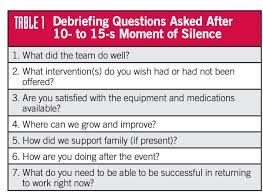 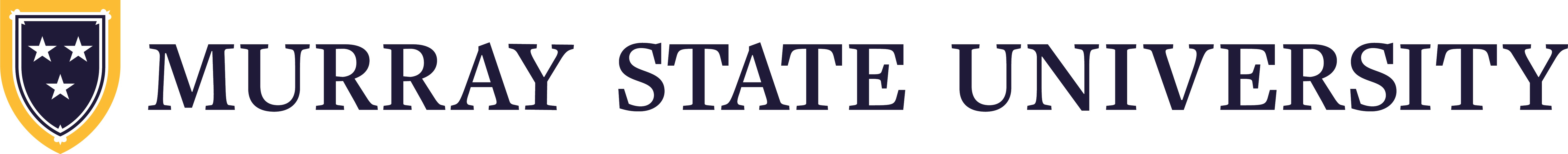 Recommendations
Implement Code Simulations with clear, defined roles for each team members
Use a debriefing guideline tool such as the Post-Code Pause template 
Recognize the emotional impact that a high-stress situation, such as a code, has on each team member
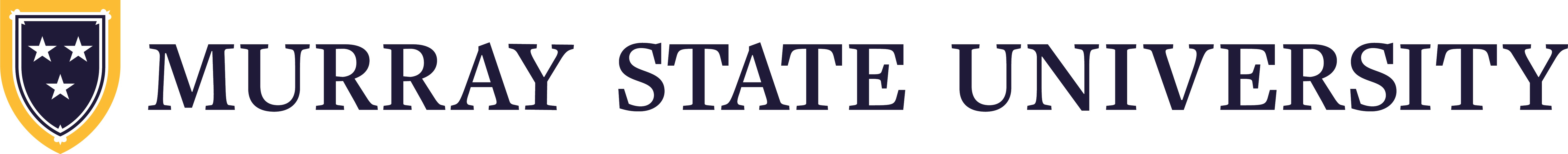 Conclusion
Evidence supports a need for debriefing after a high-stakes situation
Our articles show that templates such as the PCP and R-3, as well as routine simmulations are effective in not only addressing each team members comptency and emotional status, but also helps improve patient outcomes
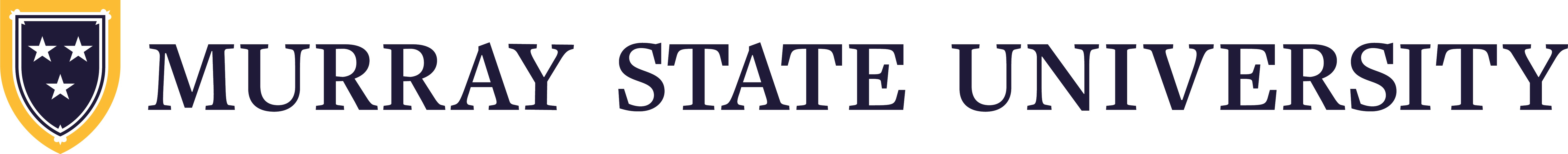 References
Kam, A. J., Gonsalves, C. L., Nordlund, S. V., Hale, S. J., Twiss, J., Cupido, C., Brar, M., & Parker, M. J. 	(2022). Implementation and facilitation of post-resuscitation debriefing: A comparative crossover study of 	two post-resuscitation debriefing frameworks. BMC Emergency Medicine, 22(1). 	https://doi.org/10.1186/s12873-022-00707-4 
Nerovich, C., Derrington, S. F., Sorce, L. R., Manzardo, J., & Manworren, R. C. (2023). Debriefing after 	critical events is feasible and associated with increased compassion satisfaction in the Pediatric Intensive 	Care Unit. Critical Care Nurse, 43(3), 19–27. https://doi.org/10.4037/ccn2023842 
Parveen, A., T-athitsakul, N., Tarah, U. A., K., dipak, & BSN, M. V. (2023a, July 1). Nola 	Pender: Health 	Promotion Model (Nursing Theory Guide). Nurseslabs. https://nurseslabs.com/nola-pender-health-	promotion-model/ 
Walsh H, Nicholson L, Patterson M, Zaveri P. Code Response Training: Improving Interprofessional 	Communication. MedEdPORTAL. 2021;17:11155. https://doi.org/10.15766/mep_2374-8265.11155
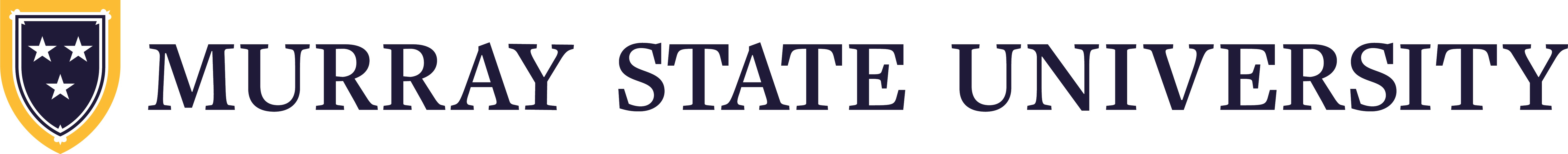